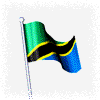 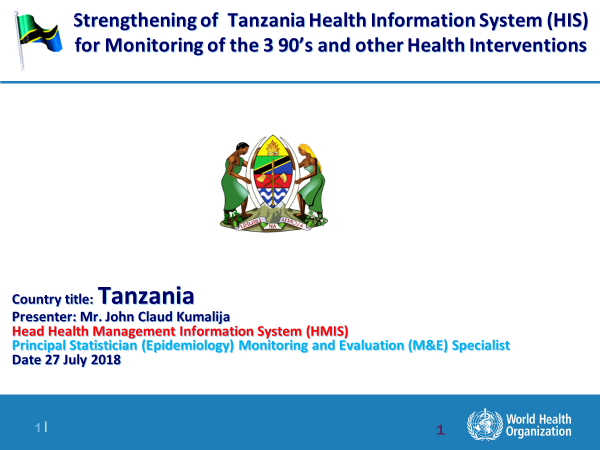 Presentation Overview
Tanzania HIV profile towards 3, 90’s
Data Accessibility and Usage at lower level
Trend  Analysis of Hospital Mortality and Cause of Death in Mainland Tanzania Year  (2006 – 2015)
On going country initiatives to strengthen availability and use of quality HIV data and other interventions
Introduction
Tanzania has adopted UNAIDS 90-90-90 targets by 2020 to end HIV as a public health problem by 2030
Tanzania has a population projection of over 54 mills (2018) 
The life expectance at birth is  62yrs  
Prevalence of HIV among adult age 15 – 64  is 5.0% (THIS 2016/17)
HIV Prevalence among Key, and Vulnerable Populations(KVP) FSW: 27%, MSM: 17.4%, PWID: 15.5% (Key population survey 2016)
3
Current National Progress towards 90-90-90
PLHIV is from Spectrum file of 2017 All other data are programme DHIS2 data
4
Current on Treatment by Age and Sex by March  2018
Source:  Program DHIS2 data
Trend of performance TB/HIV Services to TB patients
Source:  Program DHIS2 data
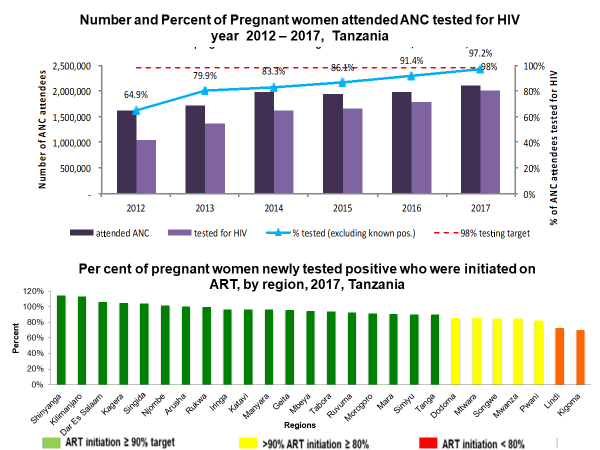 Source:  Program DHIS2 data
Tanzania Submit data on  Cause of Death to the World Health Organization ICD – 10 Department  Year 2017
Tanzania Population Pyramid 2017
Cause of Death year 2017
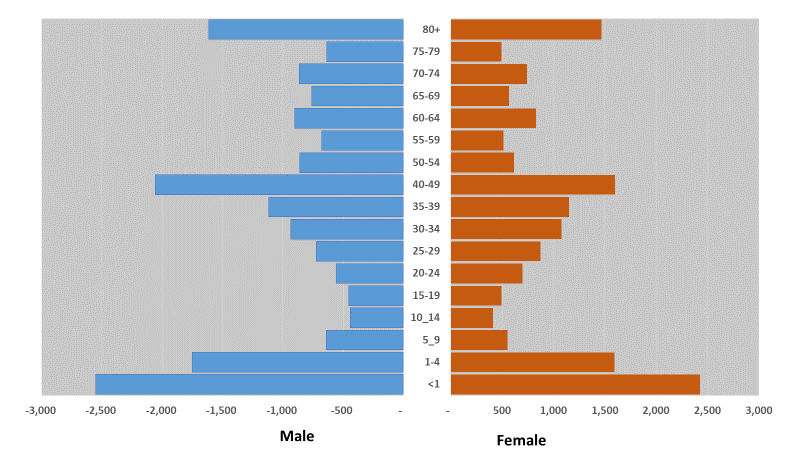 Source: DHIS2 Data
Accessibility and Usage of Tanzania Health Data
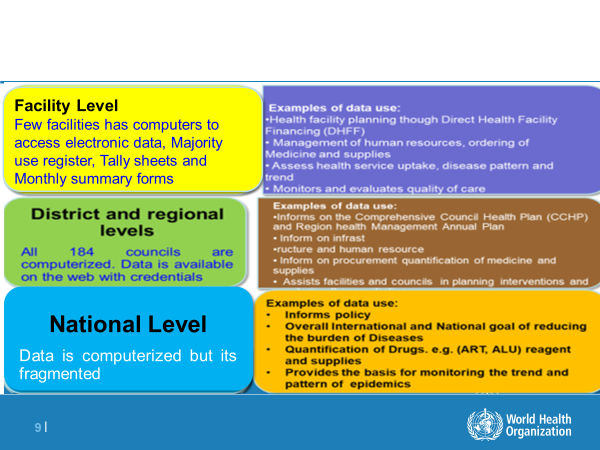 Health facility in-charges on data feedback meeting with Council Health Management Team (CHMT)
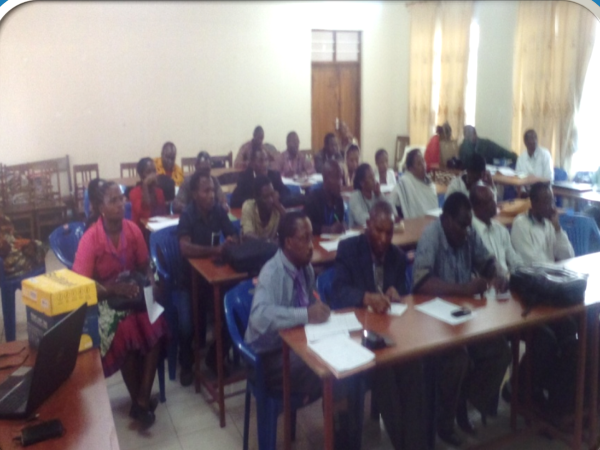 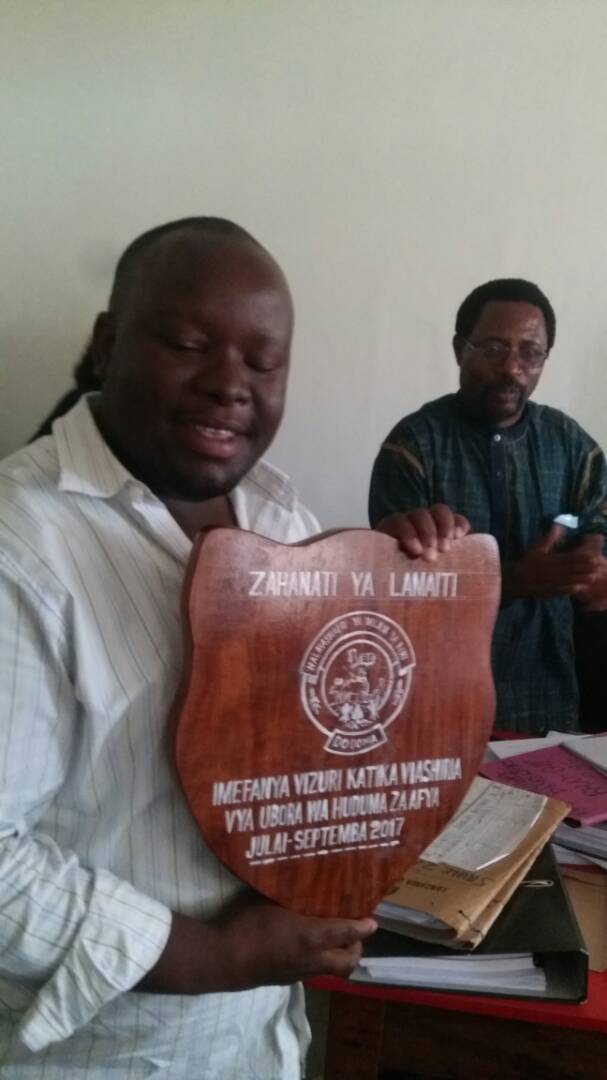 High performing Health Facilities on data quality and indicator coverage are rewarded
Data Access and Use: Tanzania DHIS Dashboard, Score Card and Web Portal
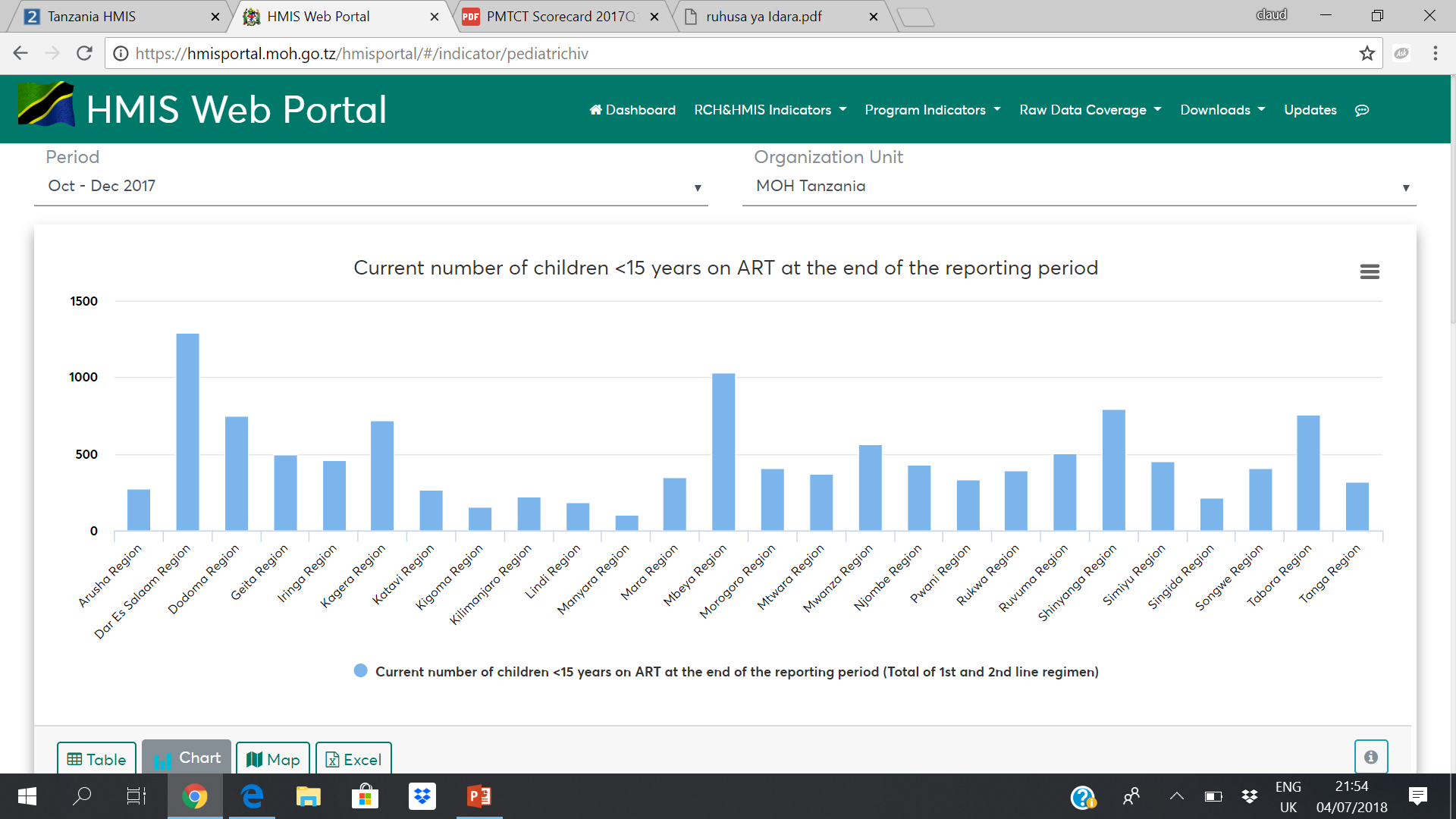 Trend  Analysis of Hospital Mortality and Cause of Death in Mainland Tanzania Year  (2006 – 2015)
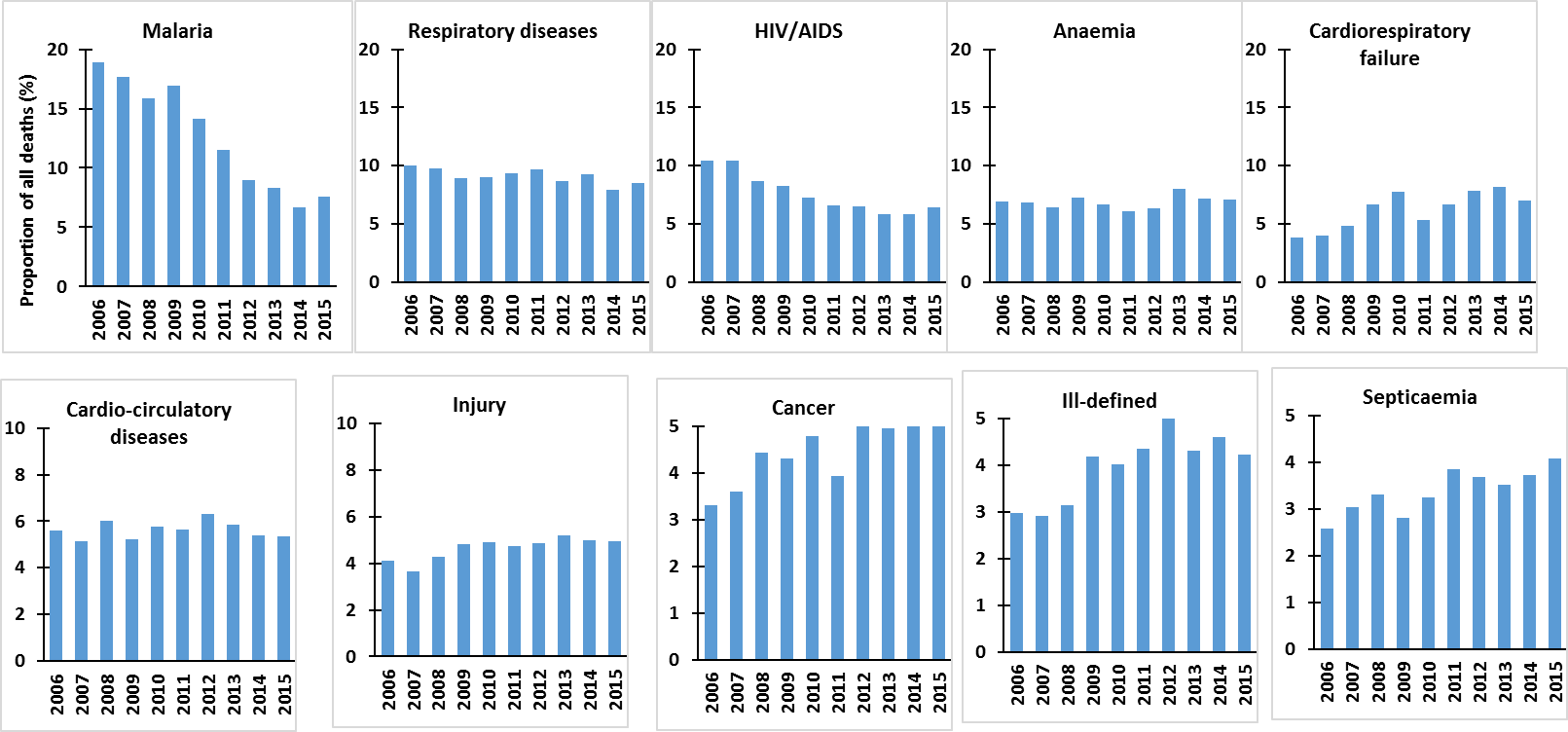 On going HIS initiative 1: Development of Health Information  Mediator (HIM)
Introducing Health Information Exchange layer to allow data sharing across software and programs
Set standards for interoperability of software  from Routine, Surveillances, Surveys and Sentinel data 
Data interoperability  with other health related systems i.e. National Census, National Identification,  POLICE, Vital statistics etc
On going HIS initiative 2: Implementing Strategy to improve Routine data  quality
National Data Quality Assessment (DQA)  Guidelines to improve quality of routine data is in place
Government has MOU with Partners to conduct annual routine data verifications
Provide support to lower level to analyse data, interpreted, disseminate and use e.g. Planning and follow ups
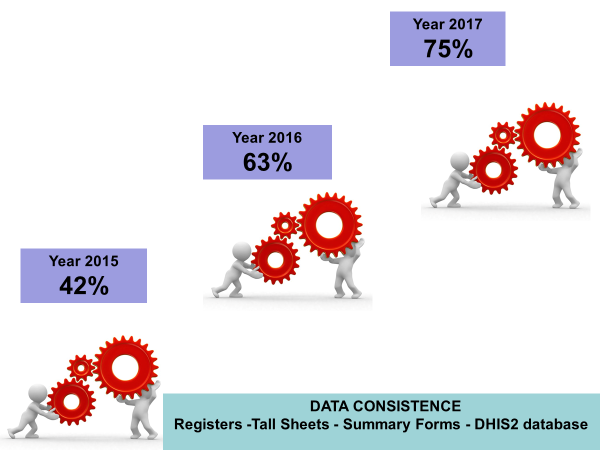 On going HIS initiative 3: Data Dissemination and Use (DDU)
Tanzania  supported by members of Health Data Observatory lead by WHO is introducing Data Health Observatory 

The content of observatory will contain Routine data, Demographic and Health Surveys, CRVs, Surveillances and Sentinel sited data
On going HIS initiative 4: Implementing Computerization of Facility Health Information System
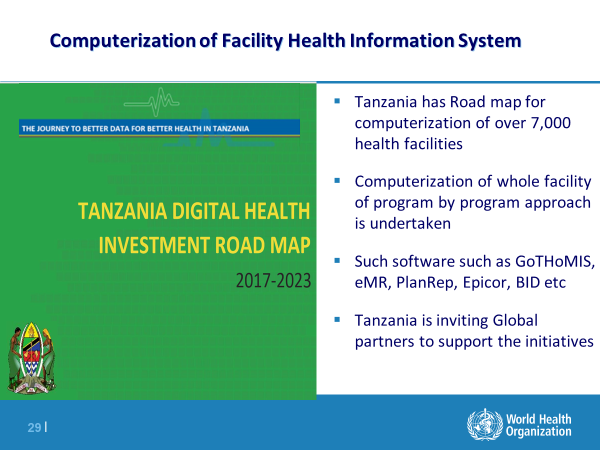 Tanzania has Road map for computerization of over 7,000 health facilities 
Computerization of whole facility of program by program approach is undertaken
Such software  as CTC, GoT-HoMIS, eMR, PlanRep, Epicor, BID etc
Tanzania is inviting Global partners to support these initiatives
On going HIS initiative 5: Introducing Regional/Council/Health Facility Annual Health Profile Reports
Annual Health Profile will enable Regions, Districts and Health facilities to analyse and produce a statistical report

Increase data accessibility and consistence and use
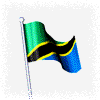 Thanks and welcome to the Land of Tanzania
Appreciation to our development partners supporting Tanzania data Systems
Global Fund  (GF)
Word Health Organization (WHO)
PEPFAR (CDC & USAID)
Health Basket Fund (HBF) Partners 
World Bank (WB)
Oslo University through University of Dar es Salaam
The Embassy Kingdom of Netherlands
Bill and Belinda Gates
Bilateral and Multilateral partners
Private, FBOs and CSOs etc
To mention few
19